ELY-ilmastotiekartta – Tulosyhteenvetoja eri näkökulmistaTiekarttatiimi Pirkanmaan ELY-keskus
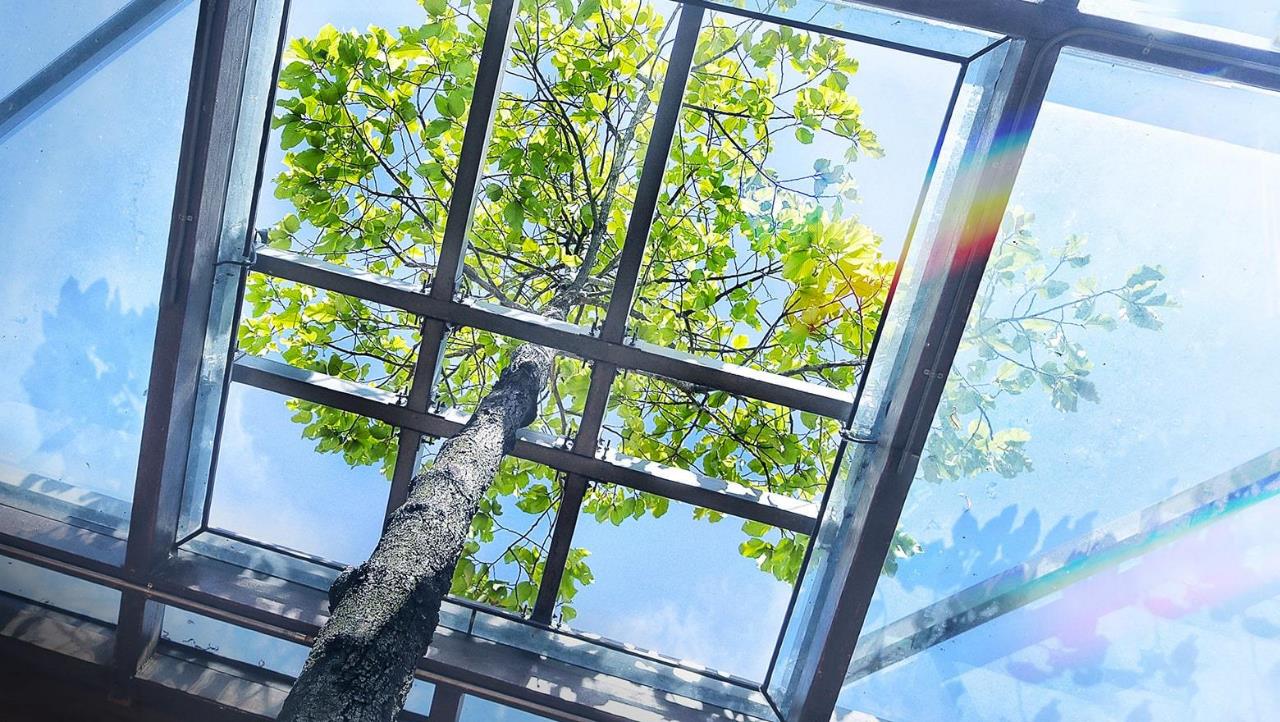 Jatkoaskeleita eri tasoilla
Toimenpide-ehdotuksia eri tehtäväkokonaisuuksille, tiivistelmä
Elinkeinot, yritykset, osaaminen
Kiertotalouden alueelliset erityishaut: alueen piirteiden pohjalta tunnistetut teemat
Ilmastoennakointi –webinaarin järjestäminen ELY-keskuksille
Alueellisten kehittämissuunnitelmien läpikäynti ilmastonäkökulmasta
Rahoituskäsittelijöiden osaaimisen kehittäminen
Hakuinfojen kehittäminen
Ilmaston kärkiteemat yritysten kehittämistyöhön toimialakohtaisesti
Ilmastoasiantuntijoiden yhteystiedot kehityspalvelupooliin
Maakunnalliset jatkuvan oppimisen tiimit myös ilmastonäkökulmasta 
Ilmastonäkökulman integroiminen eri koulutuksiin
Kiertotalous ja jätteet	
ELY-keskuksen jäteasiantuntemuksen hyödyntäminen lainsäädäntötyössä ja neuvotteluissa
SER-korjattavuusohje
Kriittisten materiaalien kiertojen edistäminen
Sivuvirtojen tunnistamisen sekä tietoalustojen kehittäminen ja yhtenäistäminen
Alueelliset biokaasuverkostot
Maaseutu ja maatalous
Yhteistyön kehittäminen Ruokaviraston kanssa siitä, millaisia tavoitteita valvontaan sisältyy.
Tunnistetaan tiloja, joilla voisi olla kiinnostusta kehittää toimintaansa ja viestitään heille mahdollisuuksista
 Keskustelut aiheesta LEADER-ryhmien kanssa
Tiedonvälityksen varmistaminen tilanteissa, joissa asiakkaiden taholta tuodaan esiin kiinnostusta ilmastoa kohtaan - nimetään tahot, joihin viljelijän voi ohjata olemaan yhteydessä.
Vesiensuojelu, vesihuolto ja hulevedet
Luonnon, kuormituksen ja tulvariskien hallinnan näkökulmasta kriittisten alueiden tunnistaminen ja tuominen paikkatietoon. Tällöin jo suunnittelun alkuvaiheessa voidaan ottaa ne huomioon. 
Yhteistyön lisääminen valtakunnallisen kuivatusverkoston kanssa
Hydrologisen ja vedenlaatutiedonkeruun kehittäminen ja automatisointi
Suosituksen ojitusyhteisöjen toiminnan organisoimisesta aluetasolla
Vesiensuojelurakenteiden toimivuus ääriolosuhteissa
Vesihuollon turvaaminen eri olosuhteissa ja kriittisten vedenkäyttäjien tunnistaminen
Säännöstely ja tulvariskit
Yhteinen paikkatietoalusta, jossa esim. tulva-, oja, tierumpujen tiedot.
Alueelliset sopeutumistarkastelut: Laaditaan esitys ja tietomallit, jossa yhdistetään virkatyöhön liittyvää muuta paikkatietoa sekä alueen ilmastonmuutokseen kytkeytyviä vaaratekijöitä.
Alueidenkäyttö
Visuaalinen materiaali esim. kuntakeskustelujen tueksi paikkatietoon
Haavoittuvien kohteiden tunnistaminen ja tuominen esiin kuntayhteistyössä
Kaava-checklistin ja muiden työkalujen kehittäminen ja käyttökokemusten kerääminen
SYKEn hulevesikartoitusten hyödyntäminen ja tiedottaminen kunnille
Luonnonsuojelu
Laaditaan esitys ja tietomallit, jossa yhdistyvät luonnonsuojeluun liittyvät paikkatiedot (Zonation+muut) sekä alueen ilmastonmuutokseen kytkeytyvät vaaratekijät.
Arvokkaiden soiden tunnistaminen
Ympäristönsuojelu ja maa-ainekset
Maanomistajille suunnattu tietopaketti pilaantuneen maan riskiarvioinneista ja puhdistuksen tarpeellisuuden määrittämisestä
VARELYn biokaasun ympäristövaikutuksia käsitelleen hankkeen tulosten käyttöön ottaminen
Ilmasto valtakunnalliseksi valvontateemaksi
EPOELYn ohje turvetuotannosta vapautuneen maan omistajille
Yhteistyö LUKEn suomaatutkimuksen kanssa, TURVI-hanke
Lupavaiheessa allaskapasiteetin huomiointi lisääntyviin sademääriin suhteuttaen
Liikenne
Yhteinen paikkatietoalusta, jossa esim. tulva-, oja, tierumpujen tiedot.
Työmaanaikaisten kävelyn ja pyöräilyn reittien jatkuvuuden edellyttäminen
Ilmastotavoitteet ja keinot ELYjen LJ-työssä -selvityksen hyödyntäminen ELYittäin sekä maakunnallisen LJS:n kehittämiselle että ELY-keskuksen oman työn kehittämiseksi. 
Etuisuuksien selvittäminen ja käyttöönotto.
Hankeideat ja selvittämistarpeet
Toiminnan kehittäminen
Virka-ajoihin käytettyjen ajokilometrien ja kulkuneuvojen selvittäminen ja koostaminen
Bio- ja kiertotalous
Pienen mittakaavan tuotannon potentiaalit, parhaat käyttökohteet biohiilenja päästövaikutukset
Alueellisen biokaasuverkoston muodostaminen
Osuuskuntamallin soveltaminen biokaasun tuotannossa
Alueelliset tarkastelut biokaasun potentiaaleista, peltojen ravinnekierroista sekä biohiilen potentiaaleista
Elinkeinot
Alueellisten teemahakujen kehittäminen ilmasto/kierto/varautuminen -teemoista
Elinkeinoelämän kannalta tärkeimpien logistiikkareittien ilmastokestävyys alueittain
Varmennus- ja tarkastuskäyntien sähköinen toteuttaminen soveltuvissa tapauksissa
Maaseudun sopeutumistarpeet ja toimintavarmuus
Alueidenkäyttö
Paikkatieto ja muut tietojärjestelmät yhteen, YKR-ruudut ja visualisointi
Väestökehitys ja väestön keskittyminen suhteessa ilmastotavoitteisiin? 
Pienten kuntien ilmastotavoitteiden toteuttaminen ja oleellisten asioiden tunnistaminen
Millaisia kaavamääräykset voisivat olla ilmaston kannalta? 
Uusien alueiden käyttöön ottamisen ilmastovaikutukset, esim. maakuntakaavojen varauksiin potentiaalisesti menetettävät hiilinielut
Alueelliset analyysit aurinko/geoterminen/tuulivoima –potentiaaleista, alueellinen analyysi aurinkoenergiaan soveltuvista kiinteistöistä, geotermisen ja pohjavesiriskien hallinnasta
Kulttuuriympäristön ja rakennusperinnön ilmastokestävyys ELY-keskusten edistämistyössä
Viherrakenneselvitysten laajentaminen perinnebiotoopit ja kulttuuriarvot kattaviksi; kerrokselliset hotspotit
Vesi 
Ojitusyhteisöjen alueellinen hallinta ja ojitusyhteisöjen toiminnan kehittäminen 
Ojitusten maa- ja  metsätalousyhteistyö ja veden pidättäminen valuma-alueen yläosissa
Hiiliviljely ranta-alueilla ja vesiensuojelu
Paikallisten ja alueellisten yhteistyömallien kehittäminen ravinne- ja hiilenkiertojen edistämiseksi.
Luonnonmukaisen hulevesien hallinnan edistäminen ELY-keskuksen ohjaustyössä
Kosteikkojen toimivuus vesiensuojelun ja ilmastotavoitteiden synergiassa
Vedenlaatutiedonkeruun automatisointi
Virkistyskäyttö ja sopeutumisen haasteet (POKELY?)
Tulvakarttoihin ilmastonmuutoksen vaikutus laajuuteen tai tiheyteen
Karttamateriaali vesiensuojelun kannalta haastavimmista kohteista kuivatusten suunnittelun tueksi
Rehevien vesistöjen, jotka voisivat hajoamistuotteena päästää metaania, tunnistaminen ja hoitotoimenpiteet
Talvitulvien aiheuttamat ravinnekuormituksen riskit ja kohteiden suojelun priorisointi
Vesihuolto
Vesihuollon energiatehokkuus, vuotovesiselvitykset, vesihuollon järjestäminen ja turvaaminen harvemmin asutuilla alueilla
Hanke vesihuollon ja kiertotalouden kytkennöistä.  
Paikkatiedon kehittäminen siten, että alueidenkäytön ja vesihuollon tiedot tuodaan yhteen. Oleellista on tuoda ilmastonmuutokseen liittyvät riskit kuten tulva-alueet samaan, jotta voidaan tunnistaa vesihuollon kannalta oleellisia riskejä esim. vedenottopaikat, kuivuusriski-alueet.
YSL 
Ilmastoriskien parempi huomioinen lupavelvollisen toiminnan päättymisvaiheessa¨ja sulkemissuunnitelmissa
Alueellisen massakoordinaation edistäminen
PIMA ja maa-ainesten uudelleenkäyttö
Biokaasu -neuvonta ja perustiedot ilmasto- ja muista ympäristövaikutuksista 
Ilmastonmuutoksen vaikutukset maaperän pilaantumiseen
Lämpenemisen ja veden määrän lisääntymisen vaikutukset ympäristövahinkojen todennäköisyyksille eri toiminnoissa
Luonnonsuojelu 
Zonation ja muu suojeluun liittyvä tieto sekä alueelliset ja paikalliset ilmastoriskit samaan paikkatietoon
Hiilenkierto suojelualueilla
Ennallistamisen ilmastovaikutukset eri tilanteissa
Sopeutuminen ja lajistoriskit
Hulevesien vaikutukset luontokohteisiin
Liikenne
Teiden ja peltojen kuivatustiedot sekä vesistöjen säännöstelytiedot samaan paikkatietokantaan
Biohiilen hyödyntäminen hulevesien laadun hallinnassa
”Tievihreän” merkitys sopeutumisessa vedenhallinnan ja biodiversiteetin kannalta
Kaksikerrosojien ja muiden luonnonmukaisten vedenpidätyskeinojen toimivuus ja suunnitteluohjeet
Valtakunnallinen liikkumisen ohjauksen hanke kestävän liikkumisen kampanjointiin.
Liukkauden lisääntymisen aiheuttamat pohjavesiriskit ja niiden minimointi
Ehdotuksia vastuualueiden välisen yhteistyön edistämiseen eri substanssiasioissa
Ympäristöriskit
Yhdyskuntarakenne
Tulvariskit
Y
Ympäristökasvatusavustusten hakijoiden ohjaaminen myös E-vastuualueen rahoitusmahdollisuuksiin (Y/E)
Metsäteollisuuden ilmastokestävyys: Y-vastuualueen asiantuntemus sekä E-vastuualueen rahoitusmahdollisuudet (Y/E)
Vesihuollon investointien rahoituskysymysten käsittely (Y/E)
Kosteikot ja vesiensuojelu osana maataloutta, yhteistyö esim. perinnebiotoppeihin liittyen (Y/E)
Biokaasun edistäminen (E/L/Y)
Ilmastoasiantuntijoiden yhteystietolistat käyttöön: esim. rahoittajille tai aspoihin lisätietojen kysymistä varten  (E/L/Y)
Kuivatustiedot paikkatietoon ja koulutus eri vastuualueiden aineistoista, valtakunnallinen kuivatusverkosto (E/L/Y)
Liikennejärjestelmäsuunnittelussa yhdyskuntarakenteen ja MAL-sopimusten näkökulma (Y/L)
Tulvariskit tienpidon suunnittelussa (Y/L)
Rahoitusmahdollisuudet latauspisteille sekä kävely/pyöräilyhankkeille (E/L) 
Elinkeinoelämän kannalta merkittävimmät tieyhteydet ja niihin kohdistuvat sääriskit (E/L)
Yhteiset asiakaskäynnit (Y/E)
Vihreän infrastruktuurin T&K&I-toiminta (E/L/Y)
Kiertotalouden edistäminen (E/L/Y)
Elinvoima ja yritykset
Maatalous
Osaaminen
Rahoitus
E
Liikennejärjestelmä
Toimintavarmuus
Kuivatus
L
Yhteenveto osaamis- ja koulutustarpeista
Ehdotuksia ohjaaville tahoille - tiivistelmä
Ehdotuksia ohjaaville tahoille, yksityiskohtaisempi
Eri yhteistyötahoihin liittyviä toimenpide-ehdotuksia
Yhteenveto ELY-keskusten päästö”kädenjäljestä”
Yhteenveto ELY-keskusten ilmastovaikuttavuudesta - taustatietoja
Kristiina Karppi
15.3.2021   |
11
Tiekartan toimenpide-ehdotukset, kooste
Läpileikkaavana teemana ilmastonmuutoksen hillinnän ja siihen sopeutumisen integroituminen kaikkeen työhön
ELYjen ja kuntien välisen yhteistyön kehittäminen ilmastotyön vahvistamiseksi
ELY-tiekartan kehittämiskohteet ja alueellisen yhteistyön mahdollisuuksia
Ilmastotyön kehittämiskohteet ELY-keskuksissa
[Speaker Notes: 9.55]